Research Presentation MMU
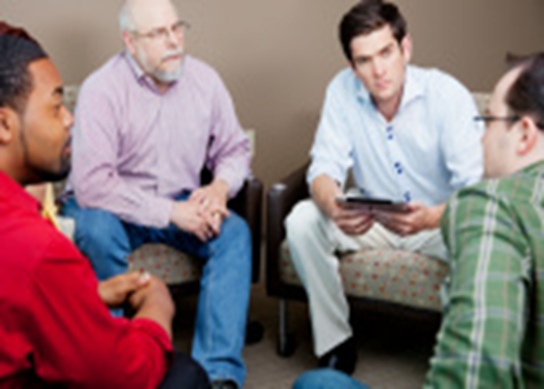 Fathers of adults who have intellectual disability
Dr Deborah Davys
Background to this study
Masters study research – older parents of people who have an intellectual disability
PhD related to adult siblings of people who have intellectual disability 
Very little research on fathers of adults who have intellectual disability – literature review published
This study interviewed 7 fathers of adults who have intellectual disability.
Methodology
Qualitative - Interpretative Phenomenological Analysis (IPA)
IPA has its foundations in phenomenology
Phenomenology has various branches – IPA is associated with the interpretative branch.
IPA acknowledges the part of the researcher in the interpretative process.
IPA is concerned with the individual – it has an interest in smaller purposive samples but has also been used with larger samples.
IPA can allow similarity and difference to be shown between individual experiences.
IPA supports the voice of the individual to be heard – it does not intend to provide an objective representation of an event / situation but the individual perception / experience
Research Process
Vice Chancellor Award application
Ethics application and approval
Approach to gatekeeper organisations
Interviews with 7 self-selecting fathers of adults who have intellectual disability
Analysis – IPA generation of key and subordinate themes from transcripts and theme and evidence charts
Results
Message for service providers
What next?
Example of transcript and highlighting
Example of theme and evidence chart
Father demographics
Tally Chart
Final themes to present
Father roles
Father wants / needs / what helps
Father concerns
Father perceptions of the person with intellectual disability
Father response to intellectual disability
Impact of intellectual disability upon the father
Father comments about men
Father Roles
Commonly reported father roles include:
	Provider of personal care
	Ongoing volunteer / campaign / advisory role
	Information seeker role
	Supporter / protector role to person with intellectual disability (sometimes includes wife)
	Subordinate role to wife regarding the person with intellectual disability
	Multiple care role (3 fathers)
	Financial role (3 fathers)
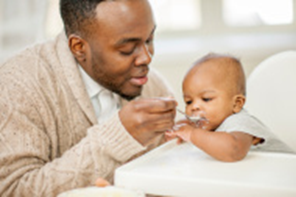 Participant quotes re “Father roles”
Care role - Interview 5 P 2 line 24 “I have to cut up his food, he certainly wouldn`t cook or anything like that...he wouldn`t dream of washing himself, I really have to make him have a shower or brush his teeth”.

Information seeker role - Interview 3 P 3 line 7 “ and I know what’s coming through and what the legislation is and all that sort of stuff”.


Voluntary/advisory role - Interview 1 P 20 line 10 “I was on the Board of Governors and was Vice Chair for the Governors and I've got heavily involved, I've parent represented to the Authority”.
Father wants / needs / what helps
Good support from services helps / is needed and wanted (all 7 fathers)
Family support helps
Support from others in a similar position is or would be valued
Having information / knowledge was helpful and wanted
The use of hobbies/interests/voluntary roles was useful /helpful
Participant quotes re “What helps”
Services - Interview 2 P15 line 5 ‘the government to do a bit more for my son, yeah, definitely…	I’d like them to look after disabled kids a lot, lot more than what they are doing and train people to look after them because some of the people that we've come across just have not got a clue about disabled kids’.
Family - Interview  4 P 11 line 7 “My middle brother, he again is very close to (son). They have a caravan....and when my mother was alive and father...they all used to go up to the caravan at weekends and take (person with  intellectual disability) with them”.
Information / knowledge - Interview 3 P14 line 44 ‘ … because I did the (named) policymaking course, I think we found out, how to find out the information we needed to know, which council officers or health officers to annoy, and know how far we can reasonably expect to push it, to get what we needed.’
Voluntary work - Interview 6 P 22 line 23 ‘and after five minutes (in voluntary work setting) you’d think, actually I haven’t got any problems me, it’s these poor buggers have got the problems, not me, I’m alright and it was an escape, it was an escape, it allowed me time to switch off…
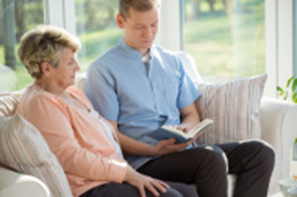 Father concerns
All 7 fathers were concerned about the future in relation to when they were no longer able to care.
Concerns were  associated with accommodation, health and wellbeing of their child and standards of care.
Clear futures plans were lacking in most interviews and practicalities unanswered even where plans were apparent.
Participant quotes re “Concerns”
Accommodation / advocacy Interview 3 P 13 line 20 ‘..at some point, he will, he will end up in supported living or whatever, but if it’s not quite right, who is going to be the sensible person to say, instead of it escalating, just stop it escalating and then doing something about it.’

Health and wellbeing Interview 7 P 11 line 20 (2) ‘well who’s going to take him to the dentist?’  

Accommodation Interview  6 P 18 line 24 ‘…when he was a young teenager we’d said by the time I was 60 or by the time he was 30, he needed to be in his future.  He needed to be wherever he was going to be because there would be nothing worse than him waking up one day to find you dead, you know, or one of, whichever parent would survive would be there, that all needed to be settled.  He’s (in his 30`s)  now, I’m (in 60`s)  we’re nowhere near, nowhere near.’
Father perception of the person  with intellectual disability
All fathers referred to the person who has  intellectual disability in terms of their abilities / attributes / needs
6 out of 7 fathers referred to positive skills / attributes
More text was taken up however by fathers talking about difficulties / needs than positive attributes
Participant quotes re “Father perceptions”
Interview 6 P 20 line 8 “(Son)’s a very nice person and if you, if you get to know him, he’s very nice.  And he’s also, he’s got a great sense of humor, he can just be very amusing, very pleasant to be with…”
Interview 6 P 12 line 36 “…he’s doubly incontinent, he doesn’t speak, he has to be washed and dressed and personal care given throughout the day”.
Father response to intellectual disability in their child
6 out of 7 fathers referred to a bereavement or shock response to being given a diagnosis of intellectual disability in addition to fear and anxiety.
Bereavement included grief for the losses / missed opportunities for the person with  intellectual disability but also for the hopes and expectations of the father.
3 fathers referred to acceptance / adjustment.
Positive response to intellectual disability was also reported
Participant quote re “Father response to intellectual disability”
Bereavement Interview 7 P 3 line 18 (2) “you go through all these things like he will never, he will never read, he might never walk, which is nuts, but you think them….And I’m saying even ridiculous things like, bizarre things like oh well that pram was a waste of time, of money, it was almost like a bereavement you see”

Relief Interview 1 P 14 line 1 “...well I was thinking they were going to tell me she`s dying. She`s got Down syndrome, I don`t consider that an issue!...Yes it was more than a bit of a relief, I think it was a major relief”.
Impact of intellectual disability upon fathers
Both positive (5 fathers) and negative impacts (all fathers) of intellectual disability were reported within the interviews
Positive impacts included the attributes of the individual (humour, joy, fun) of opportunities for father (campaign / advisory roles) and development of personal attributes.
More negative impacts than positive impacts were referred to.
Negative impacts included worry and stress, negative impact upon work role, marital disruption, ongoing carer tasks and responsibilities, financial and social restriction.
Participant quotes “Impact of intellectual disability upon fathers”
Campaigner role Interview 5 P 7 line 2 “I’m a local campaigner if you will for equality of healthcare for people with learning disabilities….And I really enjoy doing that…”

Self development Interview 4 P 6 line 40.  “So I think it made me start…made me push myself more (at work/ to learn / self develop) …Because I couldn’t push (son).
Participant quotes “Impact of intellectual disability upon fathers”
Marital distress Interview 5 P 13 line 21 “…there was a while when he was in his mid-teens that I felt as if I was the third person in the relationship and I’d go to work and I’d come home and I was being ignored… We actually separated for a couple of months and then thought this is stupid what are we doing.  And got back together and we said let’s try and work this out

Worry Interview 2 P 14 line 28 “…the consultant told us that he might not come out of one of these seizures, you can imagine, can’t you? So that's on our mind all the time, it never leaves your mind does it and that's what we worry about”.
Father comments about men
Fathers in the interviews made comments that can be grouped under the following headings:
Men, groups and services (3 fathers reported that men are uncomfortable in group situations)
Men, marriage and intellectual disability (4 fathers felt that intellectual disability put strain upon a marriage and there are many single parents on account of this).
Men and emotions and the male role (3 fathers said that men do not share their emotions easily with others and that men are expected to be strong and stoic within society)
Participant quotes re “Father comments about men”
Marriage - Interview 3 P 15 line 34 “disabilities puts a strain on marriages anyway, you come across a lot of families where they’re single parents now”.

Men and groups - Interview 4 P 14 line 21 “I mean I have interacted with mothers, rather than with fathers. I can`t honestly think of the meetings that I have attended that I have interacted with another father”.

Men and groups / role - Interview 6 P 20 line 39 “...being a female you all talk more than we (men) do and you expose deeper down bits than we do...I would hardly go to my best friend and open up to him...because I`m a man and you`re supposed to be macho and you take it all and all the rest of the stuff”.
Key points for service providers:
Due to budget cuts and increasing longevity the support role of fathers of adults who have  intellectual disability is important to consider.
Fathers are involved in the care and support of adults who have  intellectual disability however mothers usually have a main care role.  Will this change in the future?
Fathers often feel ignored / excluded by service providers due to timing of service delivery / service /father interface and possibly the from of service delivery.
Fathers report high levels of concern / distress about future care needs of their adult children.
Services need to take into consideration what fathers say they want/ need and what helps.
What next?
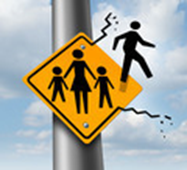 Write up for publication
Possible conference presentation
More research upon more fathers
Links to concept of “what support do men who have a care role want / need” – wide application